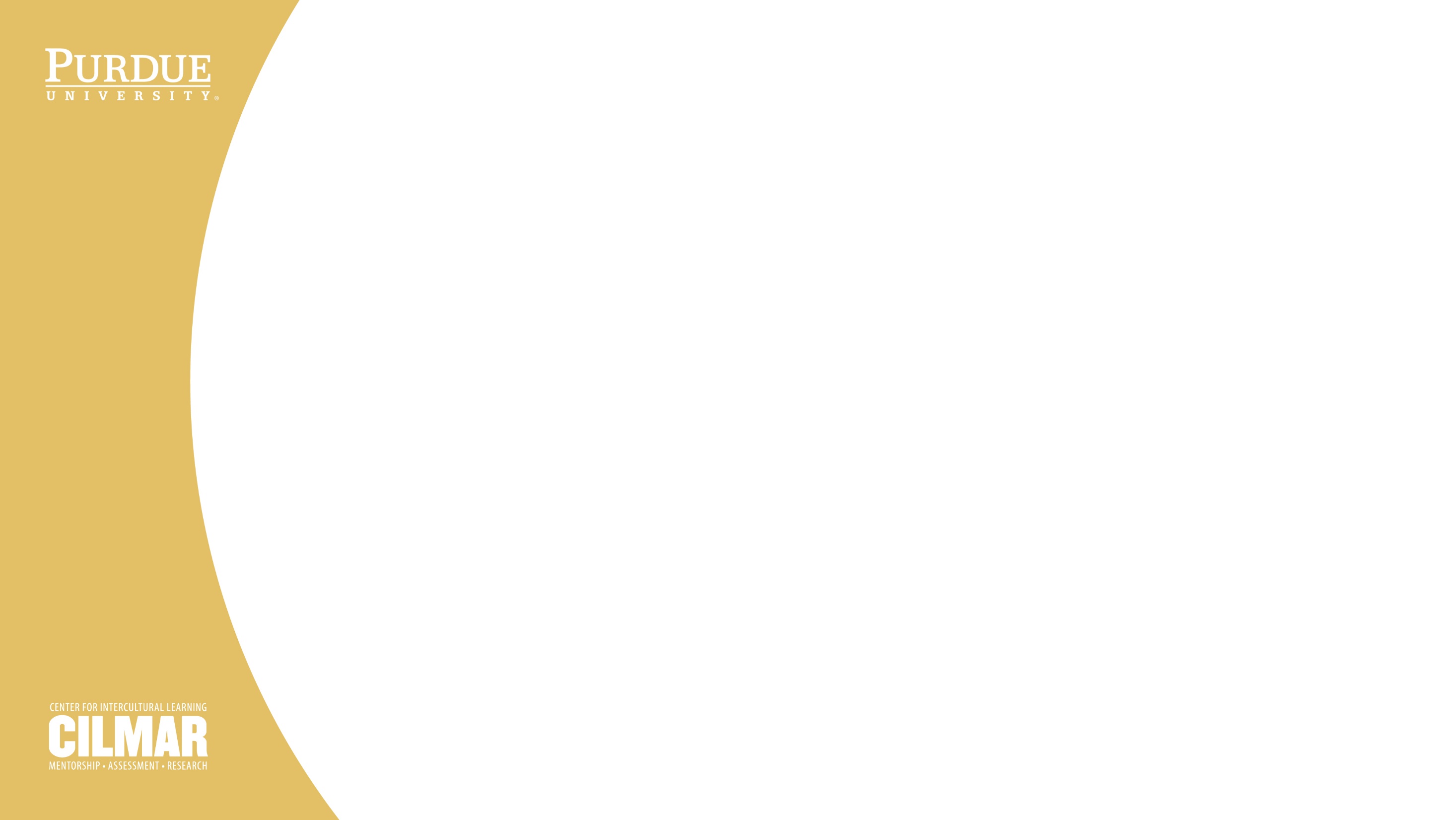 SLC and CILMAR: 
Partnering for Intercultural LearningAletha Stahl, PhDSenior Intercultural Learning Specialist
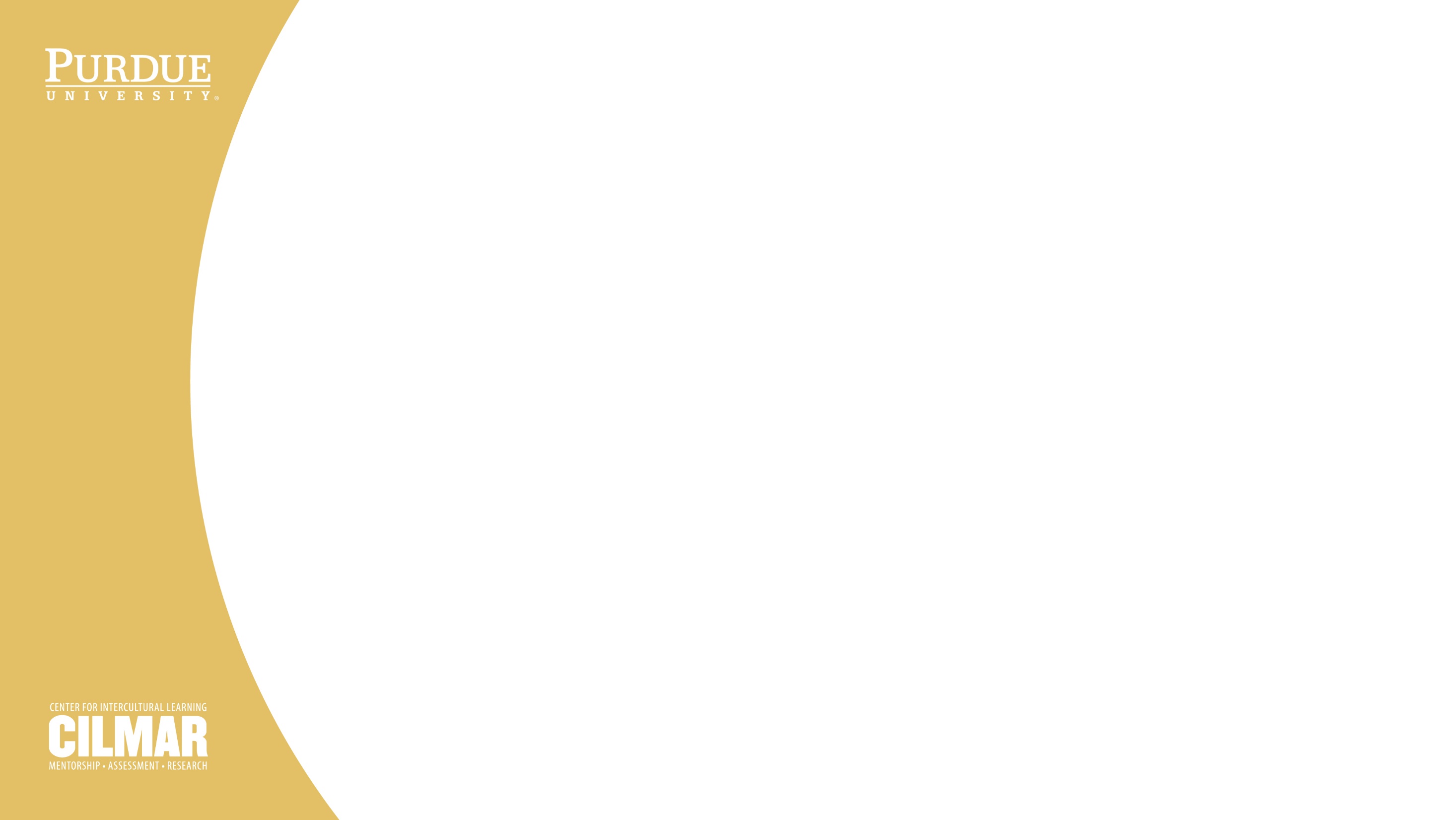 Driving questions

What are student takeaways in 10, 20 years?
	“I’ll never see the world in the same way again.”

How can I help students navigate certain kinds of intercultural challenges when I’m uncomfortable with them?

How do I, a tenured faculty leader, bridge cultural differences within my department and institution?
[Speaker Notes: Questions I addressed constantly and that were constantly heightened.]
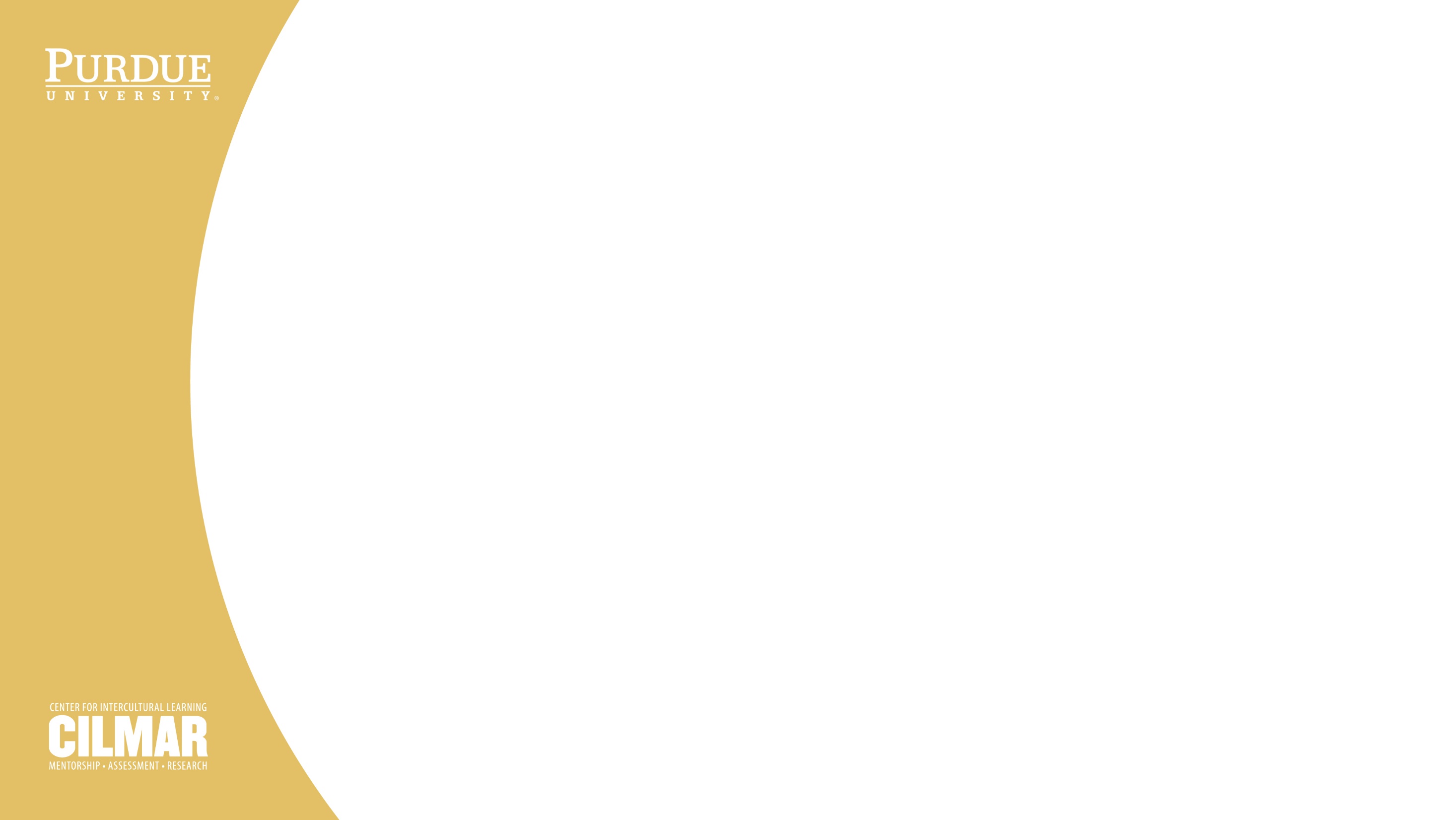 CILMAR’s Mission Statement
CILMAR promotes and facilitates intercultural learning at Purdue and beyond. We foster inclusion, belongingness and community. We cultivate the knowledge, skills and attitudes of intercultural competence. We provide opportunities and resources for engaging with, adapting to and bridging across difference. We mentor intercultural leaders, support innovative scholarship and encourage best practices in teaching and learning.
[Speaker Notes: Pay attention to underlined expressions.]
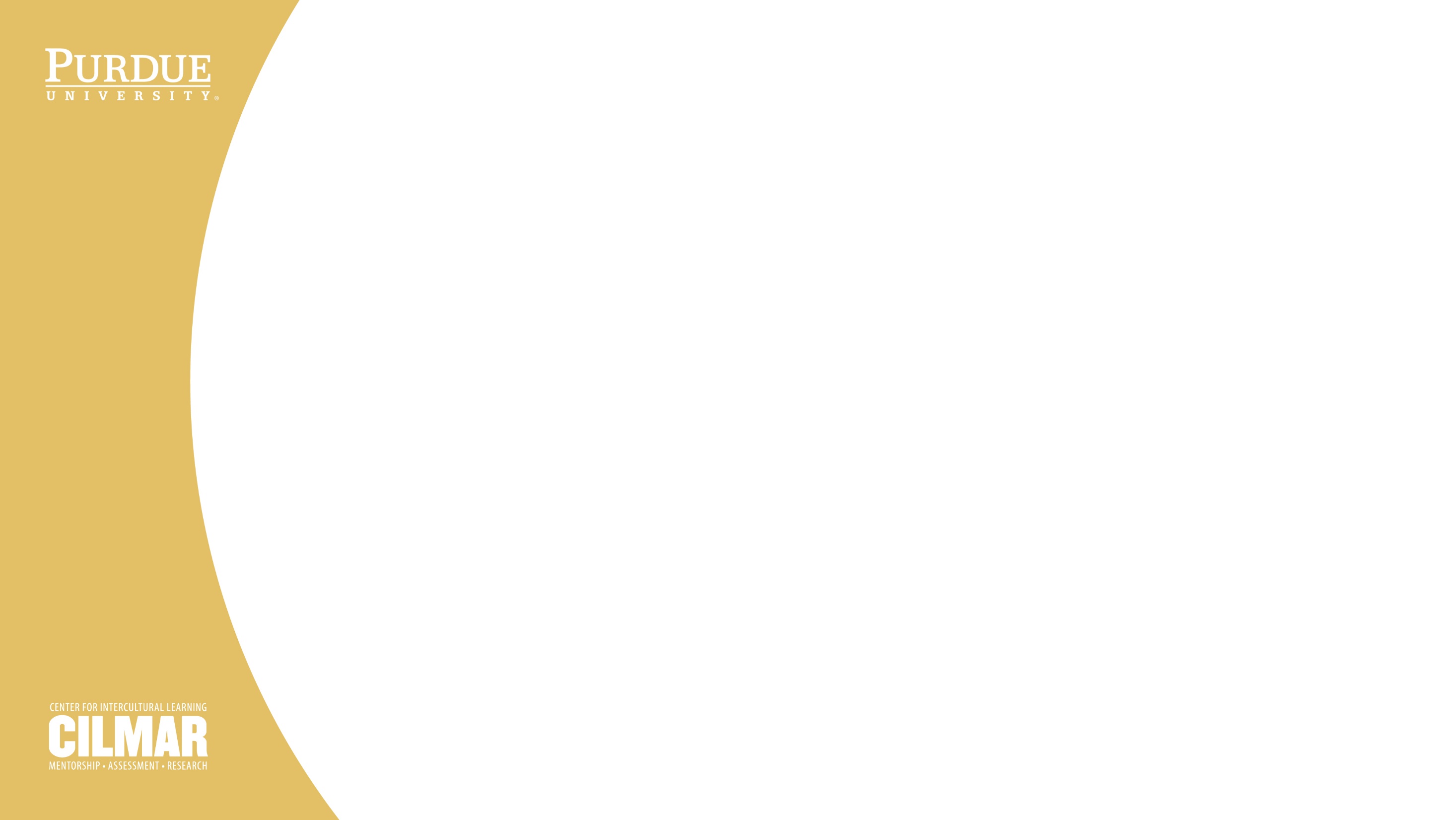 SLC’s Mission (from website)
The intrinsic mission of the School of Languages and Cultures is to provide international understanding while ensuring students the best foreign language education we can provide. . .
Their skills and cultural awareness will traverse boundaries and borders and help create a true global community for the future.
[Speaker Notes: Mission statements not necessarily drivers for academic departments nor representative of what you each own, but it’s out there and has overlap with CILMAR’s. 

Conclusion: We have much in common, and at Purdue, are natural partners in many ways. And CILMAR values the bigger picture goals of equity and justice that, at least for some of you, may also be inferred in this mission statement.]
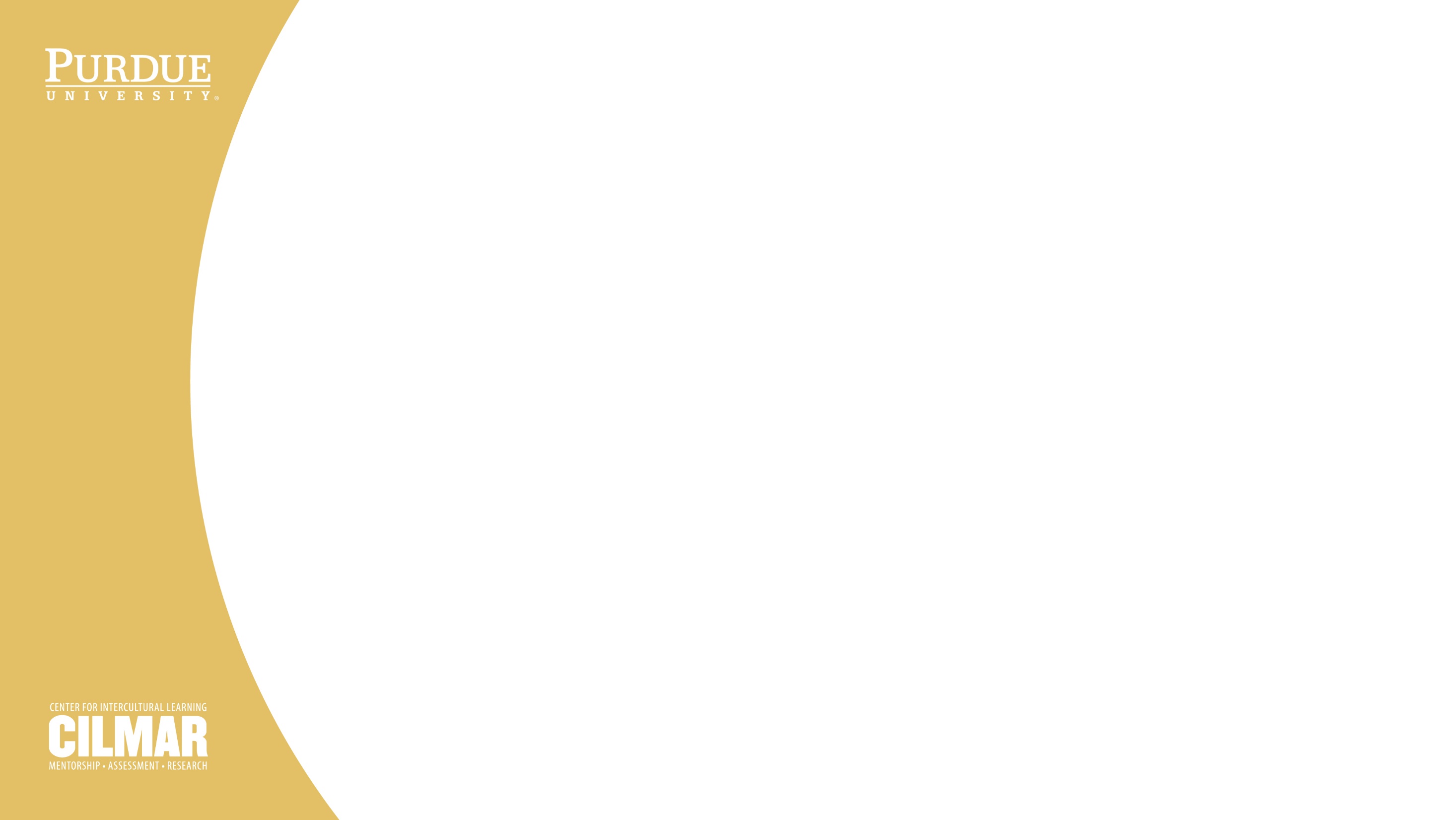 What is intercultural competence?
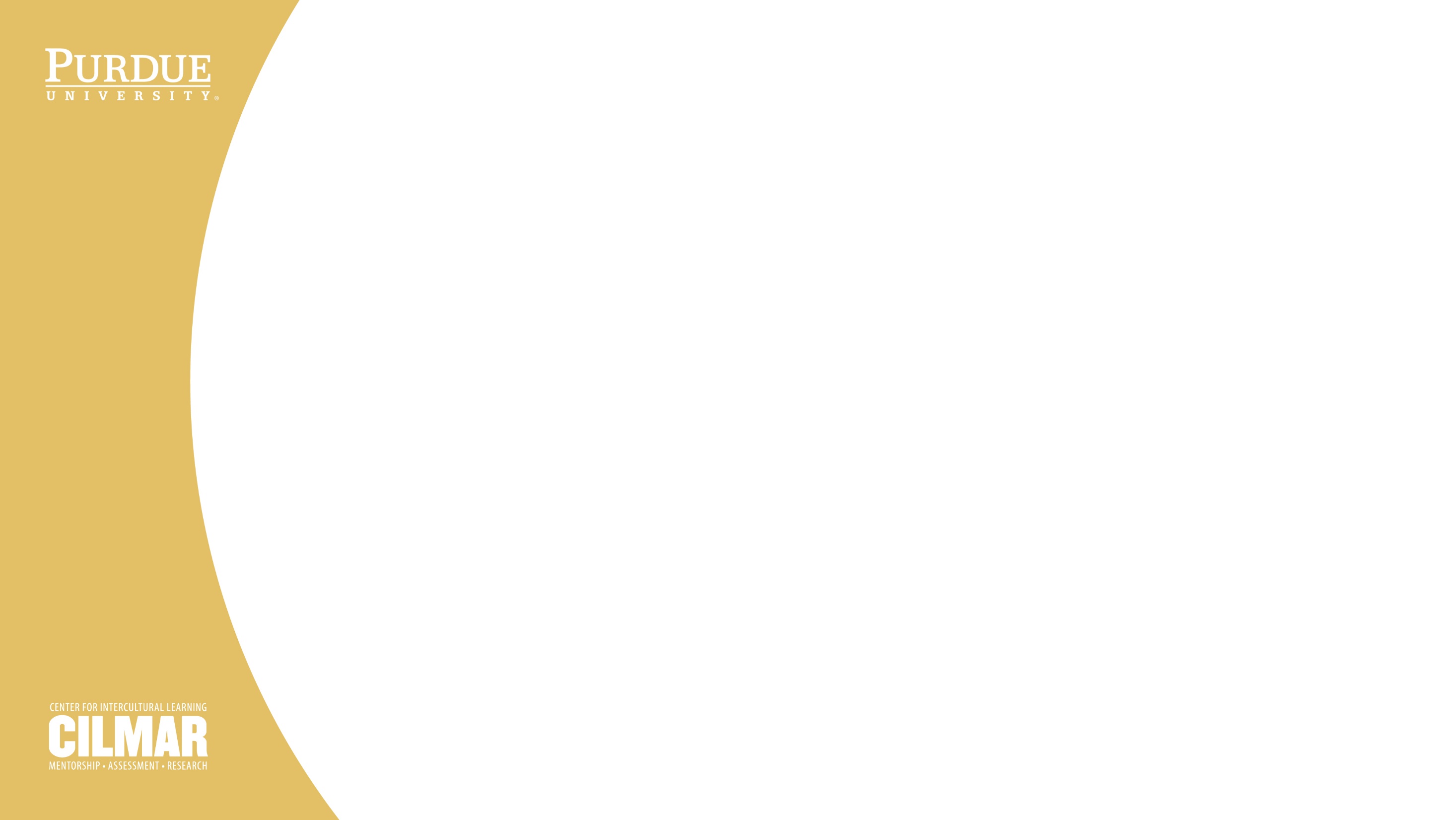 Frameworks for. . . 
	Intercultural Knowledge and Competence
	Intercultural Communicative Competence
	Intercultural Effectiveness
IDC: Intercultural Development Continuum
AAC&U: American Association of Colleges & Universities
ACTFL: American Council on the Teaching of Foreign Languages
[Speaker Notes: To answer this question, I’ll briefly introduce a few frameworks that inform intercultural learning and teaching. Note different appellations.
First 2 emerge within the interdisciplinary fields of intercultural communication, intercultural relations, and cross-cultural training
3rd, with which you’re more likely to be familiar, reflects relatively recent conversations between these fields and language studies.]
[Speaker Notes: The first model for thinking about how individuals develop intercultural effectiveness is the Intercultural Development Continuum. 
Suggests people move from a monocultural to an intercultural or ethnocentric to ethnorelative mindset. 
IDI logo – Intercultural Development Inventory, widely used assessment tool at Purdue. High validity, 70+ dissertations have used it, Polytechnic pre/post. 
Criticisms of IDI -- self-reporting, numerical data for a highly subjective experience.
Criticisms of IDC model: suggests teleology; individual experience may be more like a pendulum.
Useful as a diagnostic tool to think about where your students are and where they might go and even for designing learning activities that help them get there.]
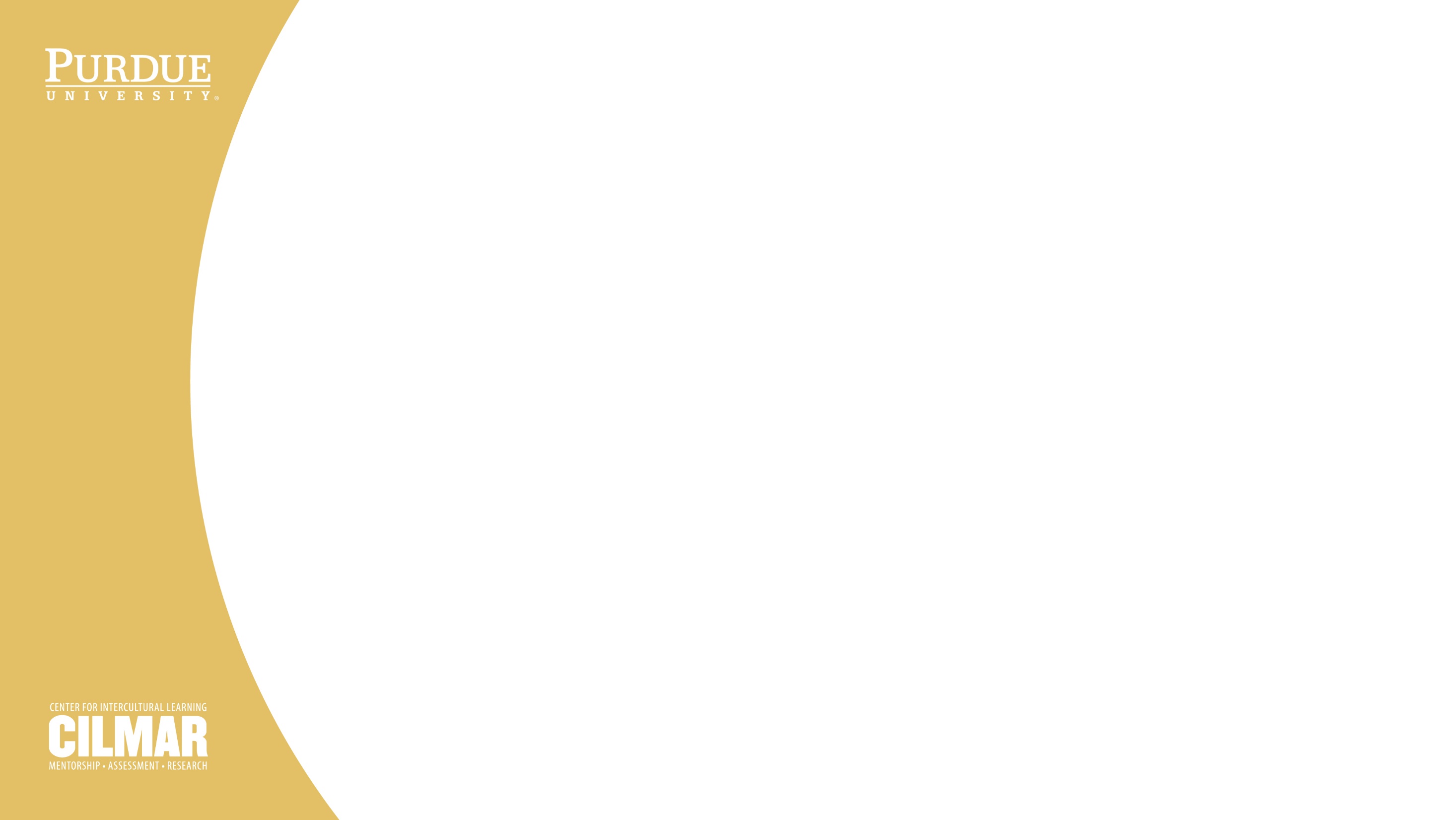 AAC&U Intercultural Knowledge and 
Competence VALUE Rubric

Intercultural Knowledge and Competence is a ‘set of cognitive, affective, and behavioral skills and characteristics that support effective and appropriate interaction in a variety of cultural contexts.’ (citing J.M. Bennett)

Cognitive -- knowledge
Behavioral -- skills
Affective -- attitudes
[Speaker Notes: The AAC&U Intercultural Knowledge and Competence VALUE Rubric defines. . . 
Of course questions of power arise with terms like “effective” and “appropriate,” but variations of this definition have been adapted by interculturalists in many areas.]
[Speaker Notes: This is the version of the AAC&U VALUE rubric that was adapted and approved in 2015 by the Purdue Senate for the purpose of assessing the embedded learning outcomes of the core curriculum. 

Senate Document 11-7 Appendices 20 February 2012 As revised 11 February 2015. Retrieved from https://www.purdue.edu/provost/students/s-initiatives/curriculum/documents/Senate_Document_11-7_Final_Appendices_Revised_3.pdf

Note the knowledge, skills, and attitudes framework.
Which of these are emphasized in your classes? How do you know students are learning these things?
These are also interconnected, e.g., “demonstrating a sophisticated understanding of the complexity of elements important to members of another culture” (cultural worldview frameworks) may help a student with empathy – “demonstrates ability to act in a supportive manner that recognizes the feelings of another cultural group.”]
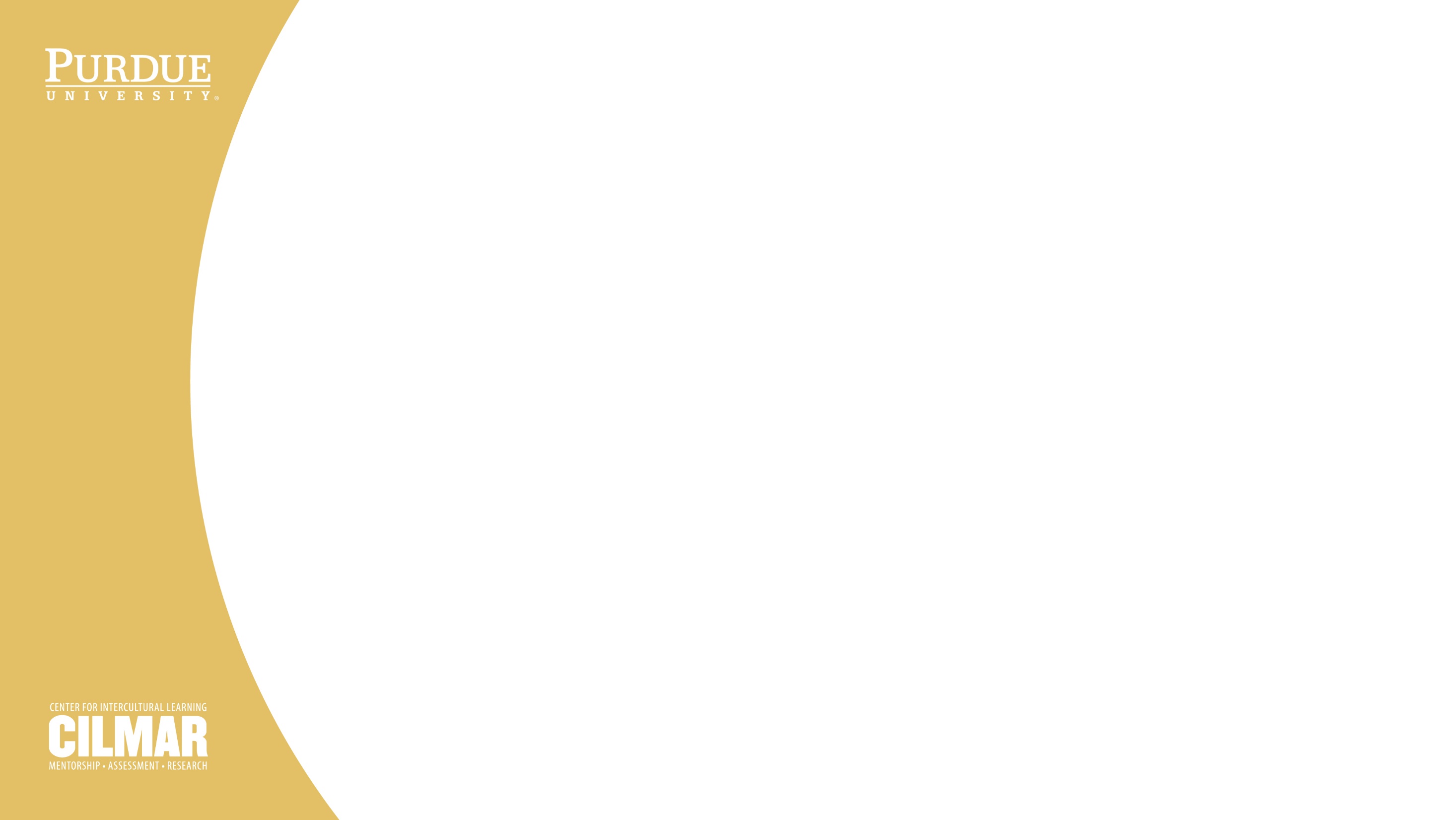 ACTFL


Intercultural communicative competence (ICC) is the ability to interact effectively and appropriately with people from other language and cultural backgrounds. ICC develops as the result of a process of intentional goal-setting and self-reflection around language and culture and involves attitudinal changes toward one’s own and other cultures. Intercultural communicative competence is essential for establishing effective, positive relationships across cultural boundaries, required in a global society.
[Speaker Notes: In a 2018 workshop, presenters from ACTFL noted a paradigm shift in teaching and learning language (citing ACTFL 2018 workshop slides). Language courses. . .
Learning about language: grammar, patterns
Using language to communicate: students interact in culturally appropriate ways (my era of training)
Communicating interculturally: students use language to build relationships (today)

https://www.actfl.org/sites/default/files/CanDos/Can-Do%20Introduction.pdf]
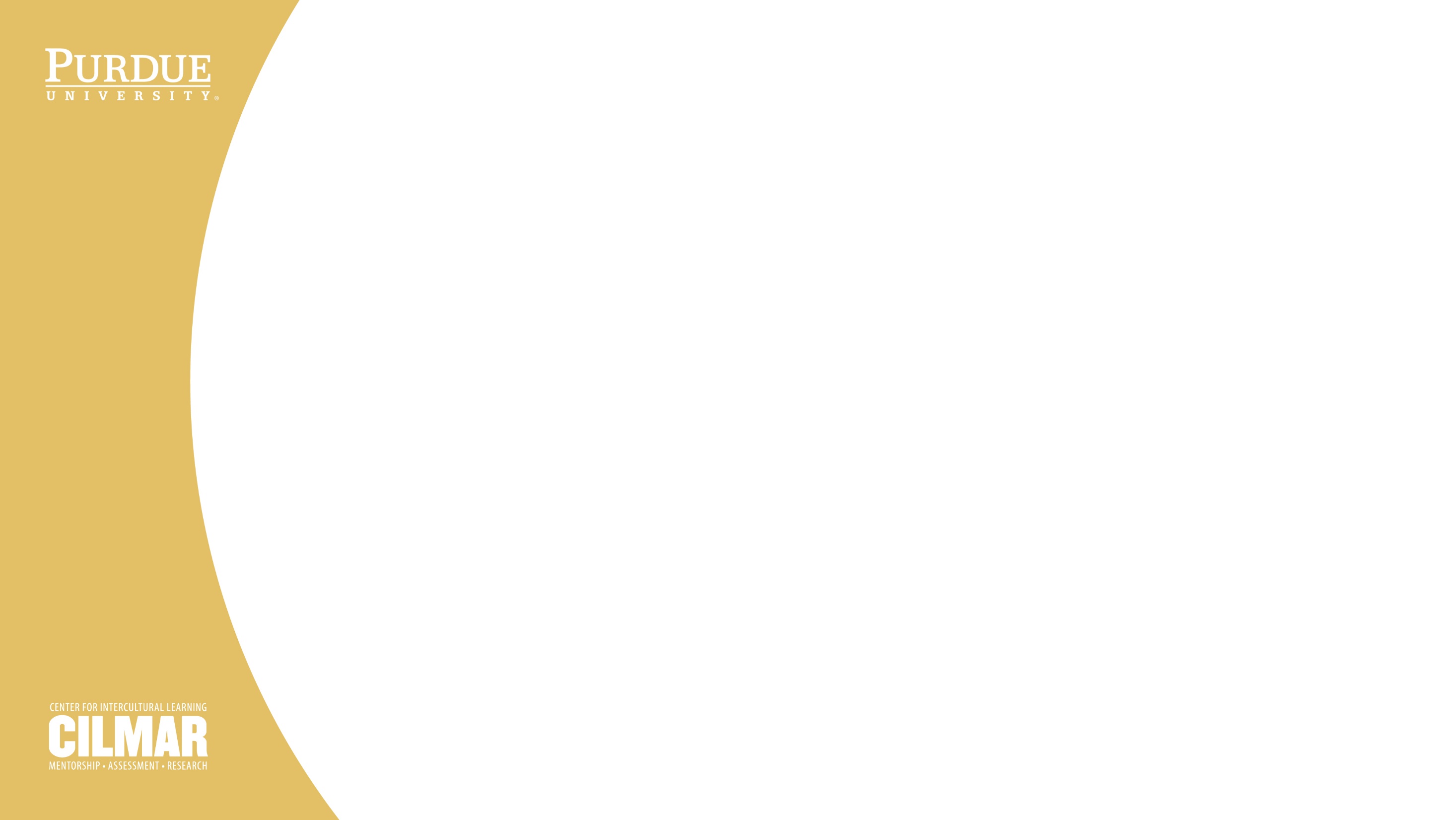 ACTFL’s Can-Do Statements for 
Intercultural Communication and 
Reflection Tool for Learners (2017)

Benchmarks, examples, and scenarios 
Framework to integrate target language use and intercultural competencies 
Move learners from learning about culture to interacting in culturally appropriate ways and to using language to mediate and develop deeper relationships
[Speaker Notes: https://www.actfl.org/sites/default/files/CanDos/Can-Do%20Introduction.pdf – and Bott Van Houten, J. and Shelton, K., “Leading with Culture” in The Language Educator, n Jan/Feb 2018, https://www.actfl.org/publications/all/the-language-educator/sample-articles.]
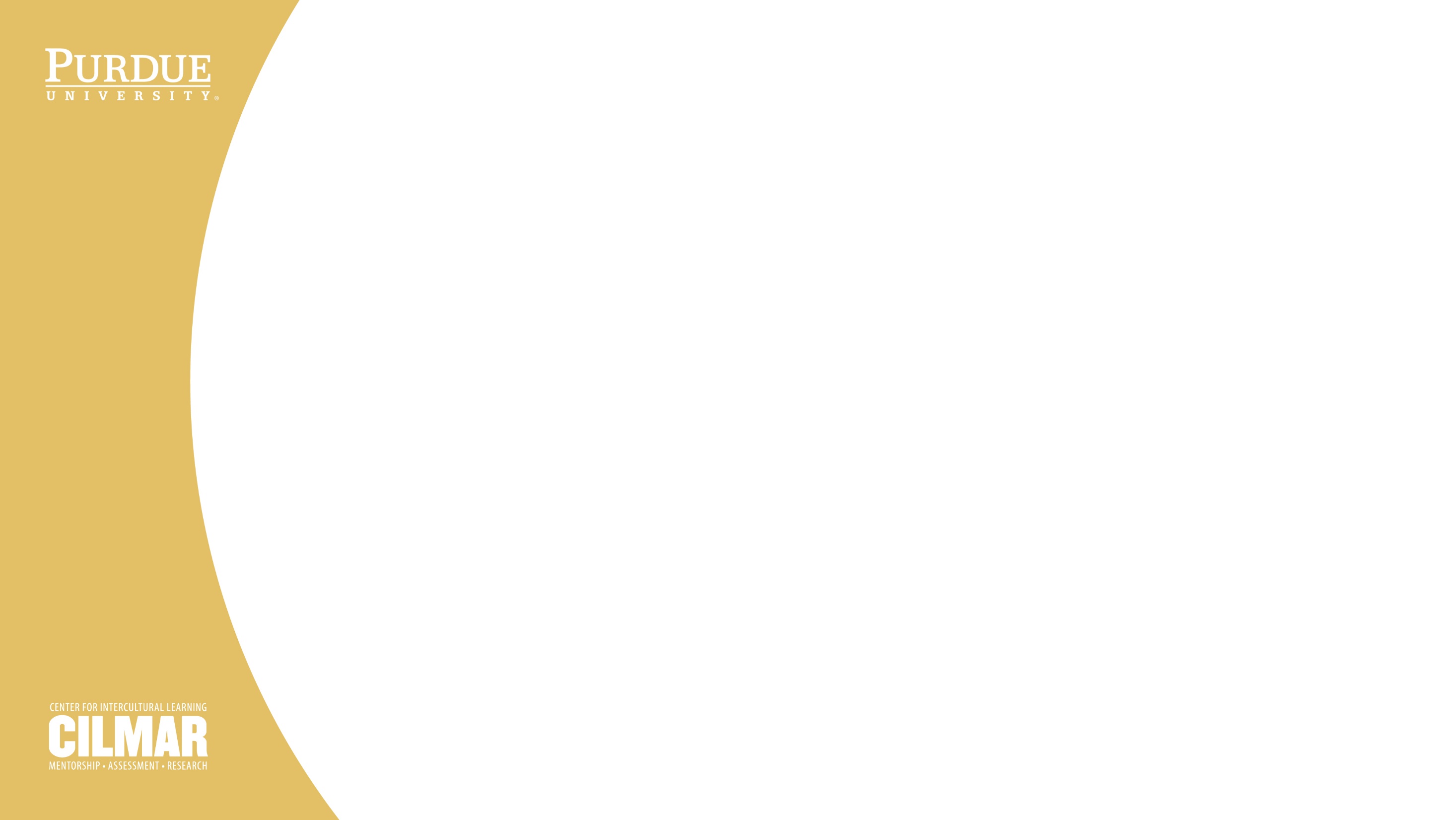 ACTFL implicitly recognizes. . .

Cultural learning is NOT inherent in language learning 
Culture is an “additive” in language textbooks, which present “products and practices” rather than perspectives on relationships
TAs, faculty not prepared in grad school to teach intercultural competence
We have resources to expose students to diverse perspectives of target language communities to show that these are not monolithic and to decrease stereotyping

Garrett-Rucks, Paula. Intercultural Competence in Instructed Language Learning. Charlotte, NC: Information Age, 2016.
[Speaker Notes: I won’t read these, but these notes resonate with me after years in the classroom. I inevitably skipped the culture sections in textbooks and designed assignments that allowed students to pursue and share cultural products about which they were curious. In more advanced courses, I worked to expose students to multiple perspectives.

Many of you have probably also flinched at textbooks and found your own ways of helping students approach cultural knowledge more critically. 

Garrett-Rucks, Paula. Intercultural Competence in Instructed Language Learning. Charlotte, NC: Information Age, 2016. 11-14, 41, 122.]
[Speaker Notes: You may have seen this representation of the concept of culture before. Both CILMAR and SLC care deeply about all levels. They also focus on these in somewhat different ways.
http://www.homeofbob.com/literature/esl/icebergModelCulture.html]
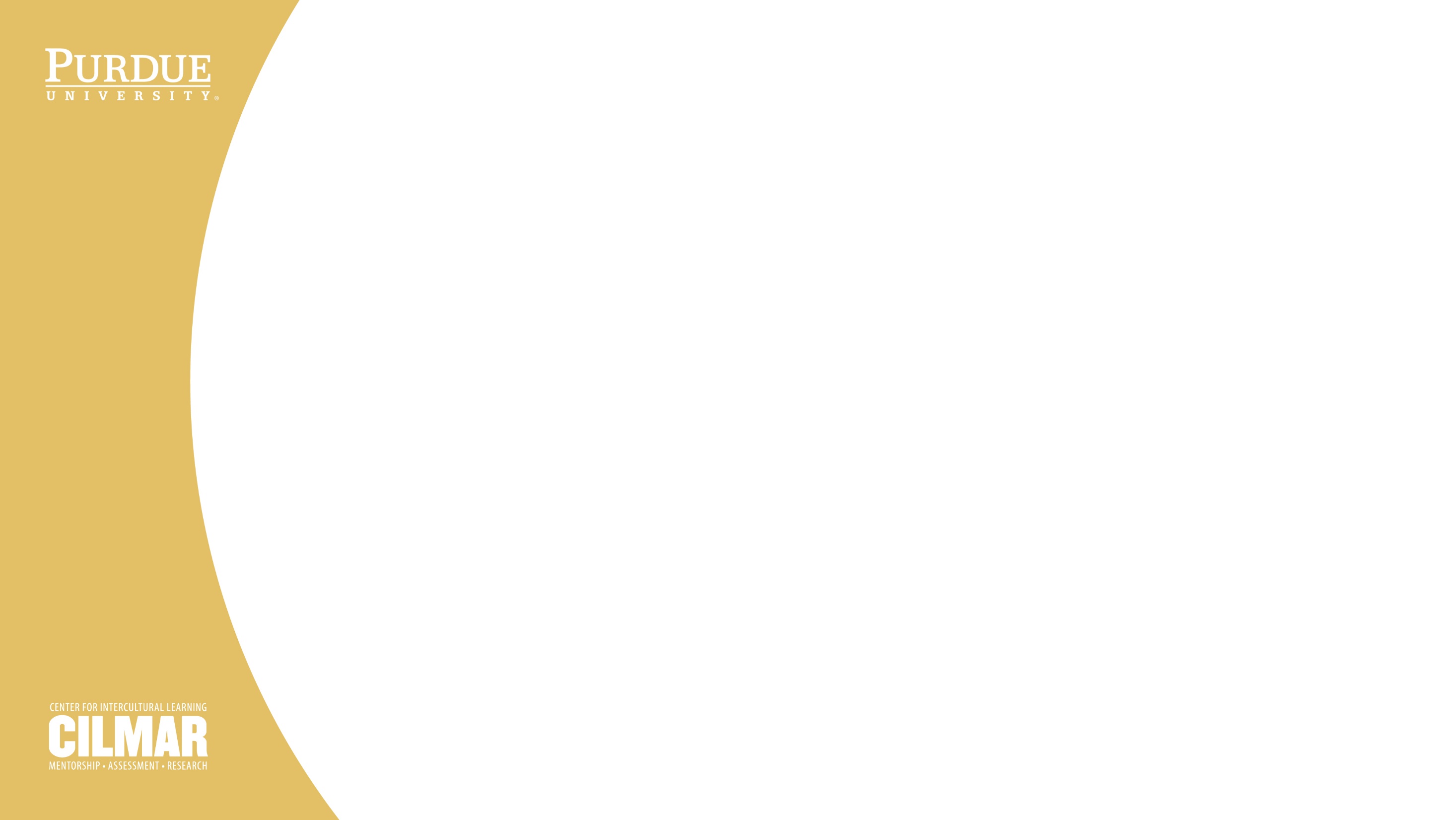 CILMAR and SLC: Overlapping outcomes, differing emphases

CILMAR 
general skills and attitudes
transferable perspectives
“global” frameworks for understanding difference

SLC 
language-specific skills and knowledge
“local” communities, practices, and products
critical analysis
[Speaker Notes: Reductive, because I think we both do all. But our emphases tends toward this division.]
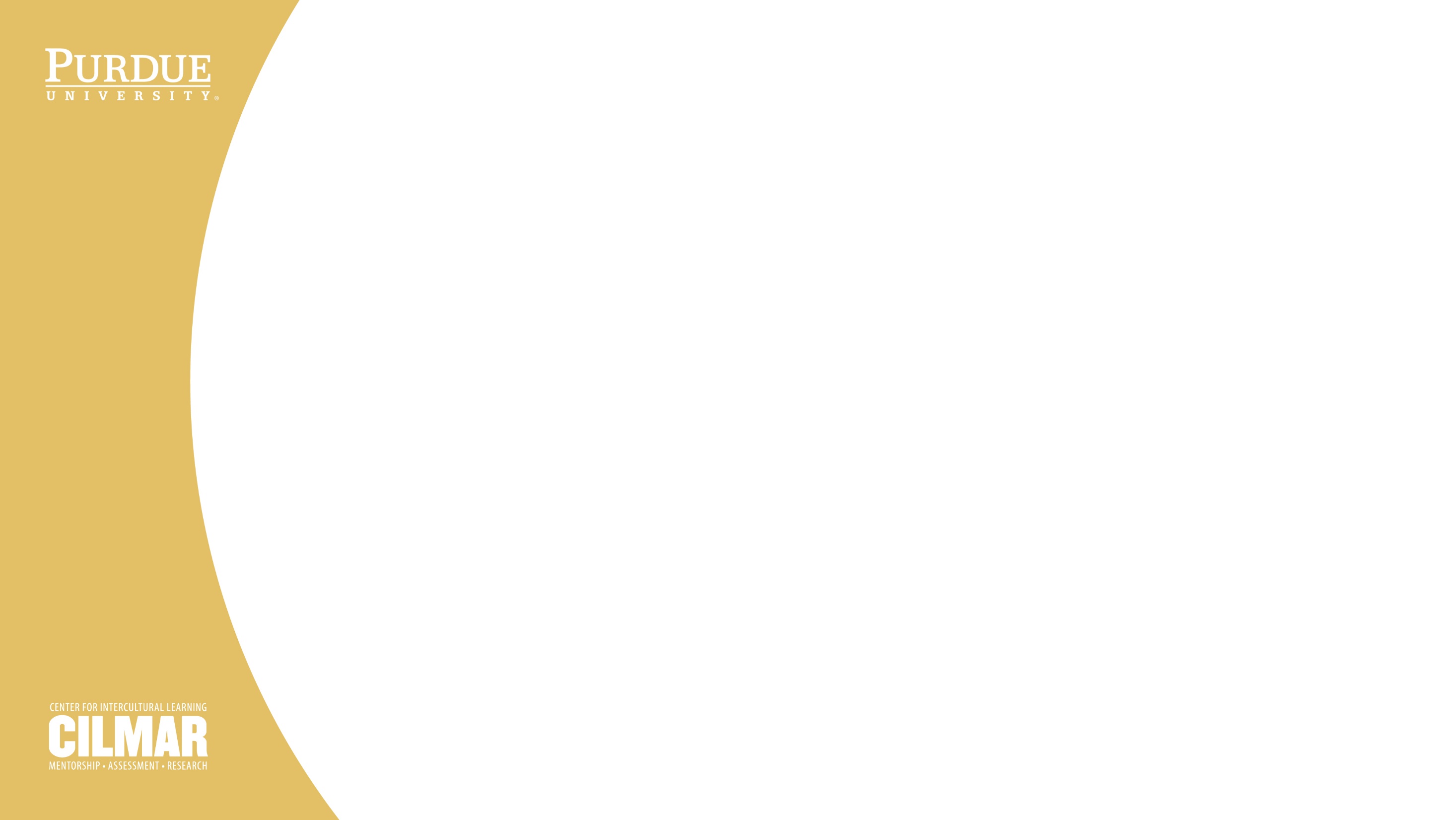 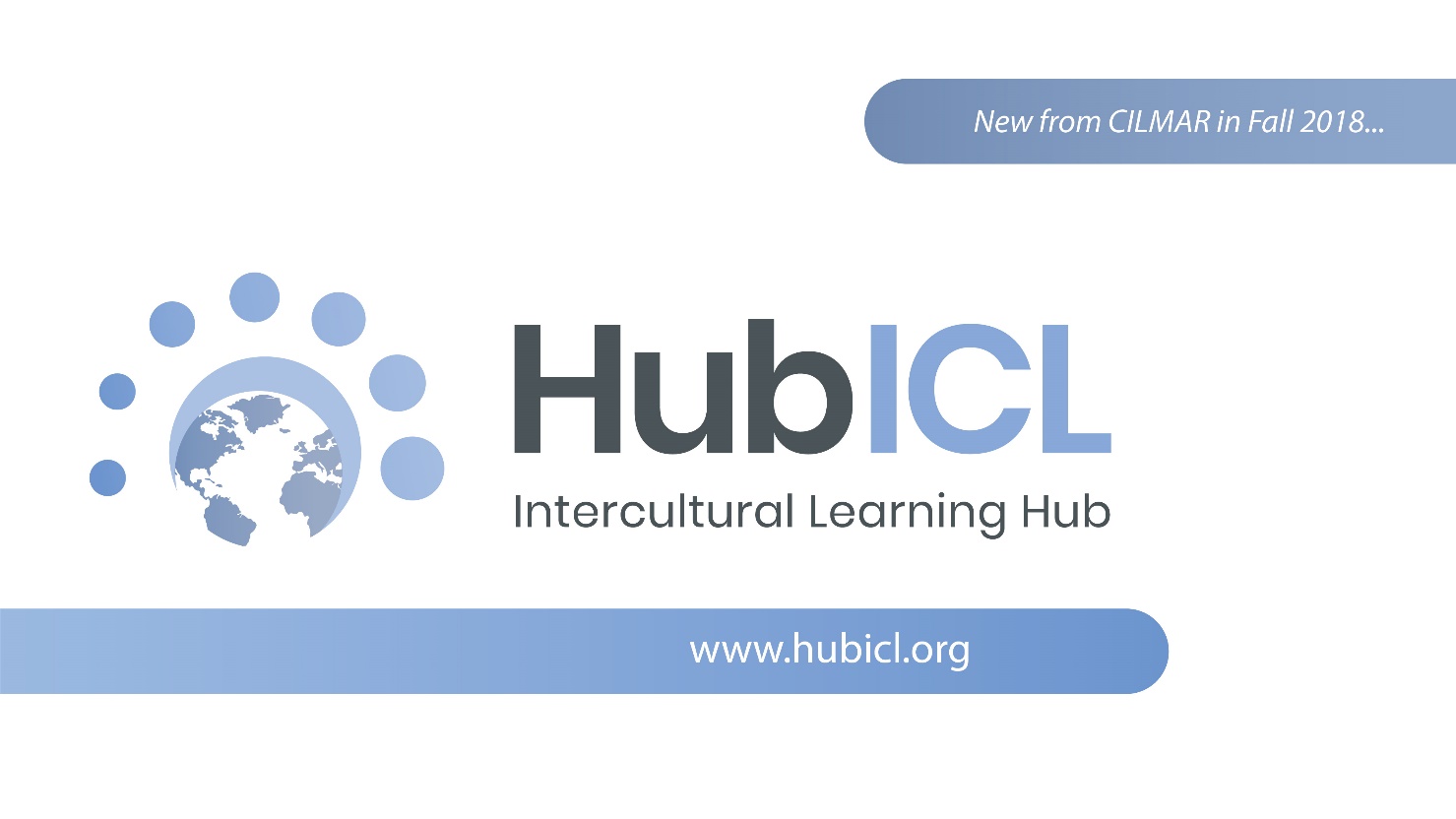 An online space in which to collaborate on ICL projects
An interactive toolbox of experiential & reflection exercises, media, assessments, and curricula
A repository of intercultural research
www.hubicl.org
[Speaker Notes: New this year.
Tools to inspire design of your own activities.]